Навчально - матеріальна база  кзо «новоолександрівська загальноосвітня школа і-ііі ступенів раївсьої сільської ради»
Другий рік поспіль з метою організації сучасного освітнього простору Нової української школи за рахунок державної субвенції та спів фінансування з місцевого бюджету Раївської сільської школи  придбано:- Ноутбук 2 шт- Принтер 2 шт- Мультимедійну систему 2 шт- Документ камеру 1 шт- Ламінатор 1 шт- Дидактичний матеріал 2 комплекти- Парти регульовані 26 шт- Комп’ютерне обладнання для початкових класів (ноутбук та принтер)
За рахунок державного фінансування  придбано:
Модем – інтернет 37500 грн
 
За рахунок спонсорських внесків придбано:
Шафа для просушки посуду
Фліпчарт
Коркова дошка
Стілаж для дидактичного матеріалу
Шафа в кабінет бухгалтера 2 шт, стіл.
Принтер 2 шт
Болер 1 шт
Візок для вивозу сміття
З місцевого бюджету Раївської сільської школи  придбано предмети, матеріали, обладнання та інвентар в сумі 170000,00 грн.:
Для шкільної столової: електром’ясорубка, морозильна камера,  зонт для витяжної системи, ваги (2 шт). 
Бойлер для шкільних туалетів, два комплекти унітазів, змішувачі, 
 Ізовер для ремонту шкільної теплотраси від топочної до школи;
 Цемент , пісок, відсів для ремонту східців та відмостки навколо школи
Смола та руберойд для косметичного ремонту покрівлі даху 
Двері для спортивної зали ( 2 шт) 
Закуплено фарби на 14000 грн для ремонту школи
Придбано м′які стільці для актової зали на суму 70080 грн
Придбано акустичну систему з двома мікрофонами на суму більше 7000 грн
Ноутбук за 19700грн для бухгалтера та 3 флешки на суму 2900 для роботи з програмою державного казначейства
Два зимових скати на автобус та зроблено ремонт автобуса більше як на 40000 грн  
Встановлено газовий модем за 15000 грн
За рахунок добровільних батьківських та вчительських внесків було придбано:
Жалюзі в кабінет математики, кабінет української мови та літератури, кабінет початкових класів 1 клас;
Вчительський стіл в кабінет обслуговуючої праці;
Штори в початковий кабінет 4 клас;
Меблі для кабінету англійської мови;
Дошка магнітно-маркерна в кабінет інформатики;
Дошка маркерна, магнітна, коркова та поличка для книг в 1 клас
Виконані  господарчі  роботи:
Ремонт обідньої зали;
Замінені двері в спортивну залу;
Ремонт актової зали;
Оновлено стенди в школі;
Розпочато облаштування кімнати відпочинку для початкових класів;
Ремонт в кабінеті директора та бухгалтера;
Ремонт вчительської та кімнати відпочинку, частково оновлено меблі в кімнаті відпочинку;
У приміщеннях школи та кабінетах щоліта проводяться косметичні роботи;
Відремонтовано східці та відмостка навколо школи, каналізаційні люки;
На території школи облаштовуються куточки відпочинку, насаджуються дерева, омолоджують фруктовий сад;
З місцевого бюджету придбано ваги
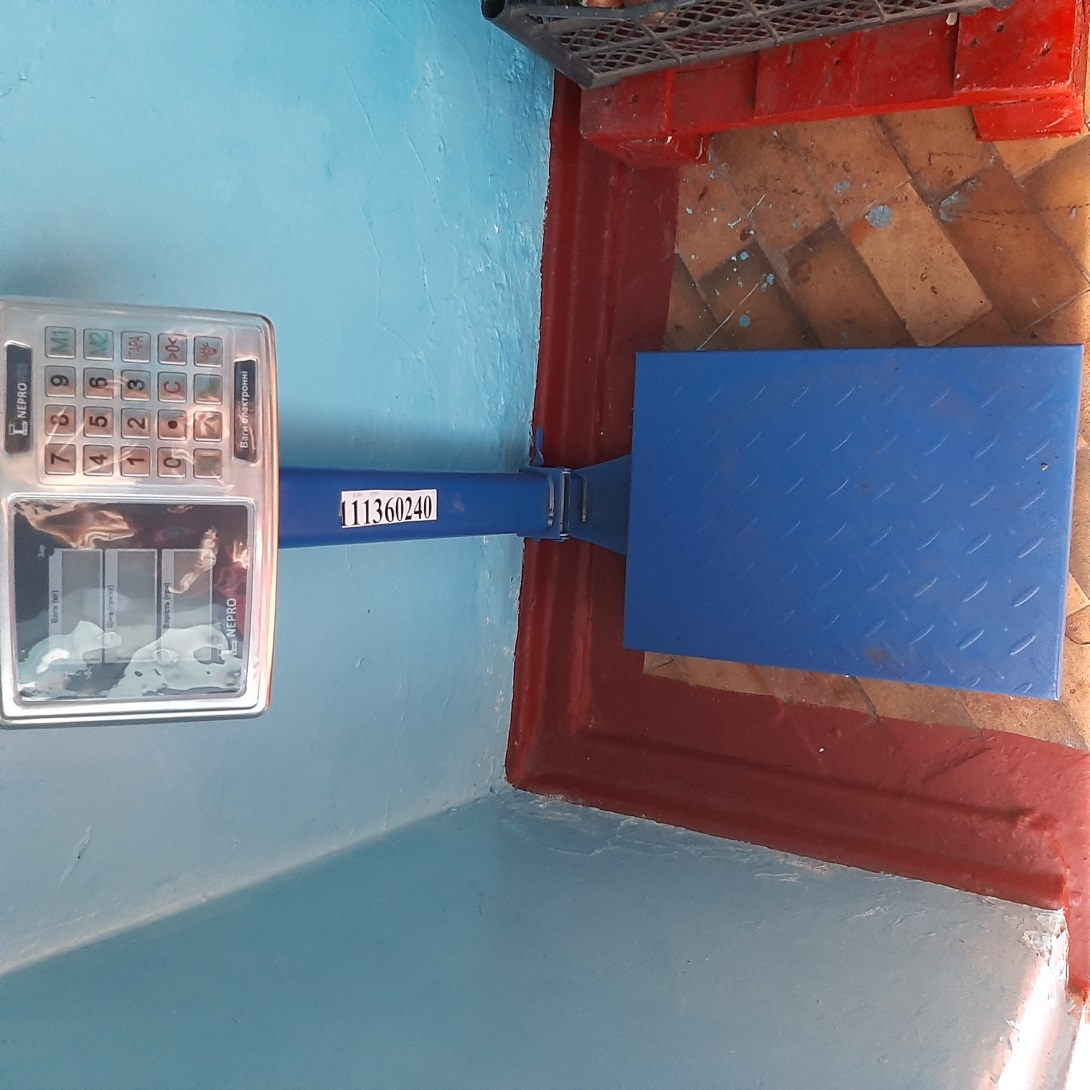 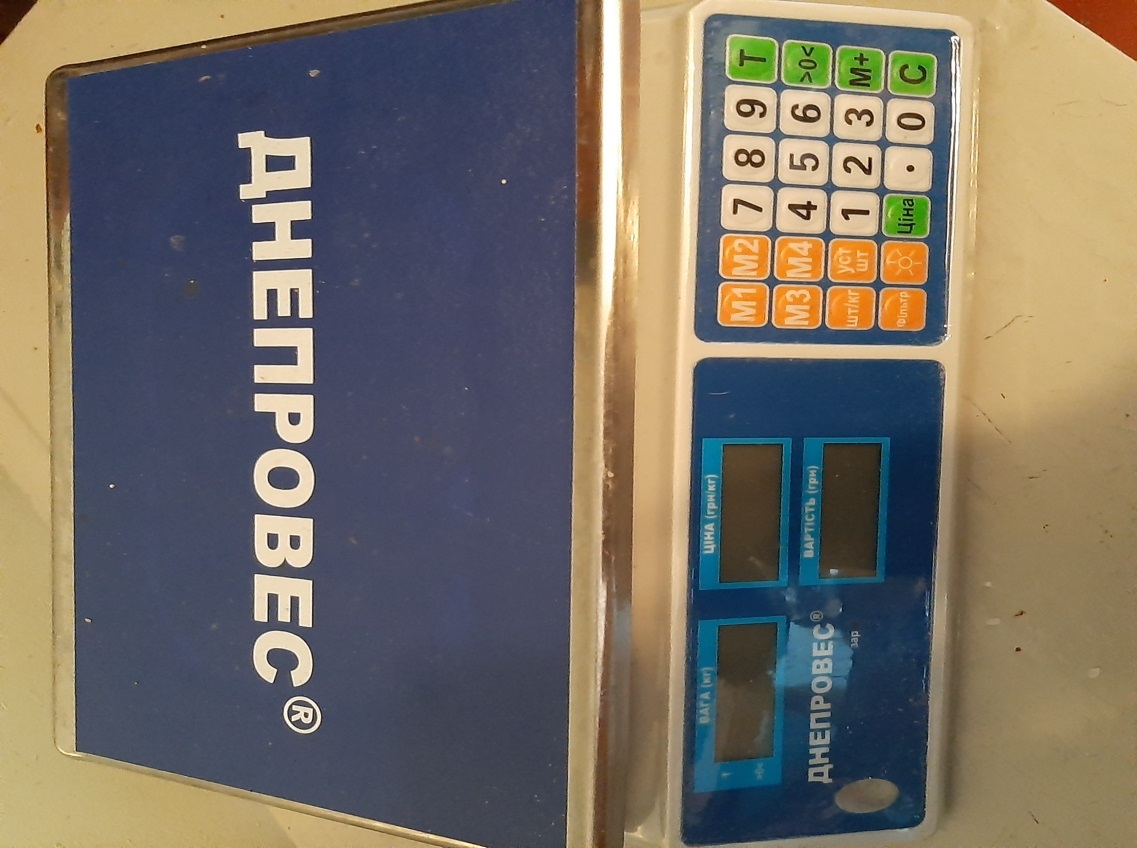 З місцевого бюджету придбано болер
З місцевого бюджету - будівельні матеріали на суму 10000 грн для благоустрою території школи
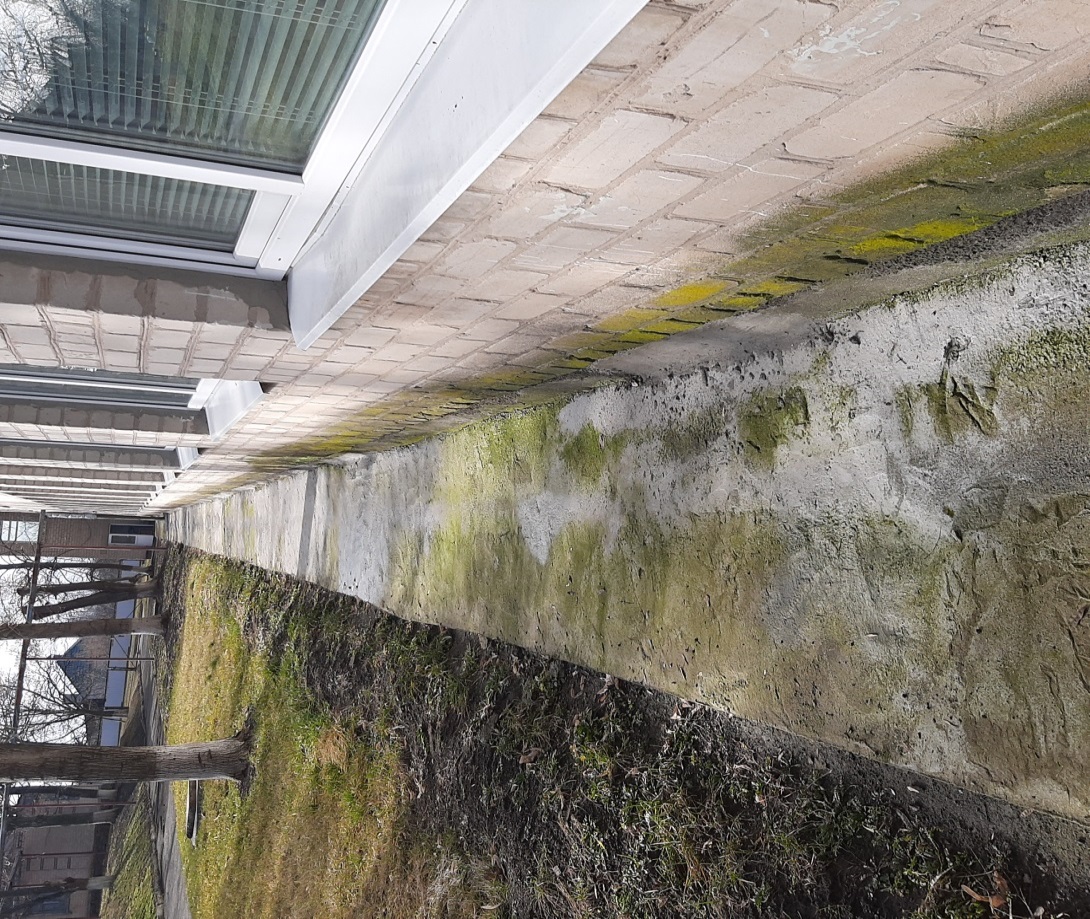 З місцевого бюджету придбано двері
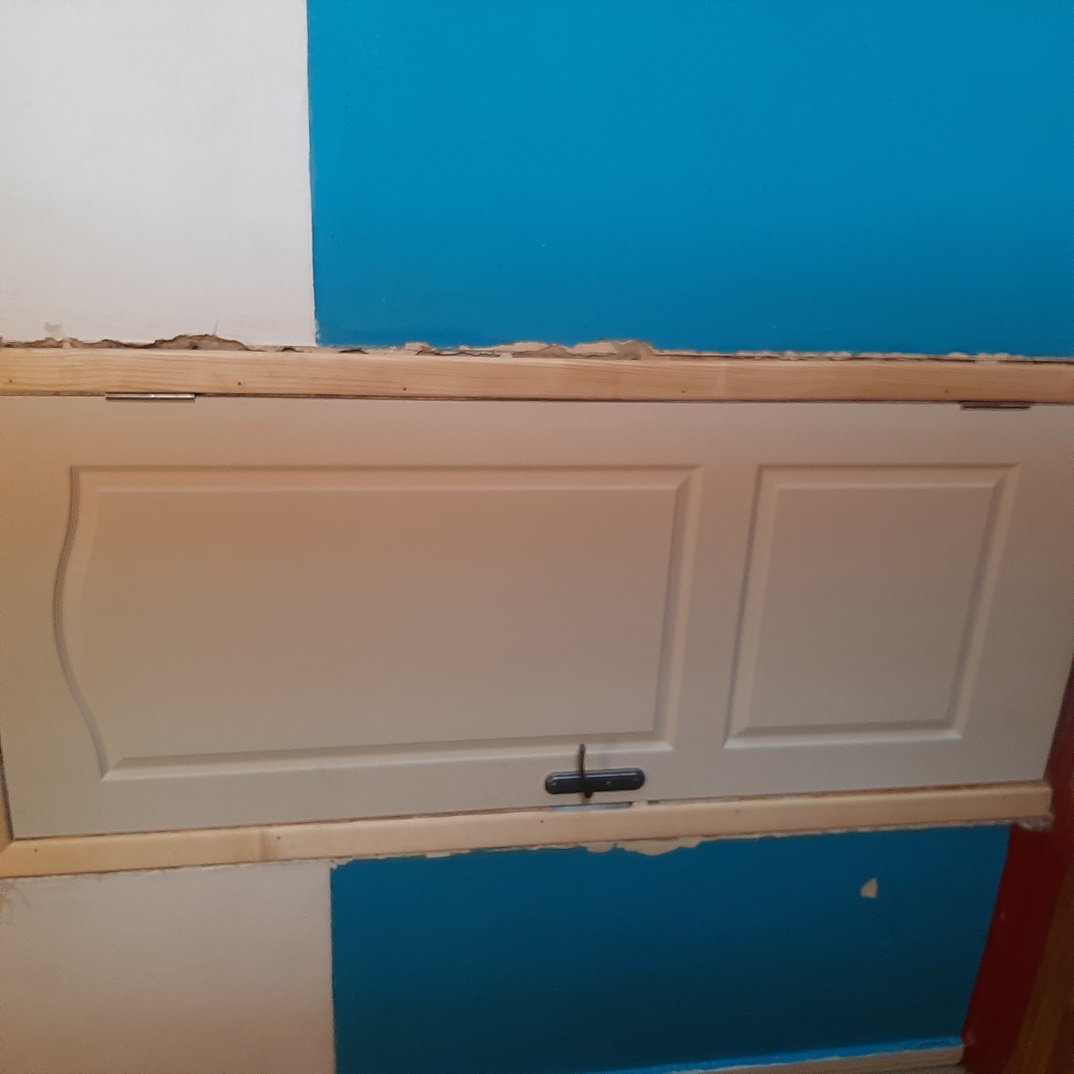 За рахунок місцевого бюджету придбано 103 м'яких крісла для актової зали на суму 70080 грн
З місцевого бюджету придбано мийки
З місцевого бюджету придбано морозильну камеру
За рахунок благодійних внесків та силами працівників школи відремонтовано обідню залу
Оновлено стенди
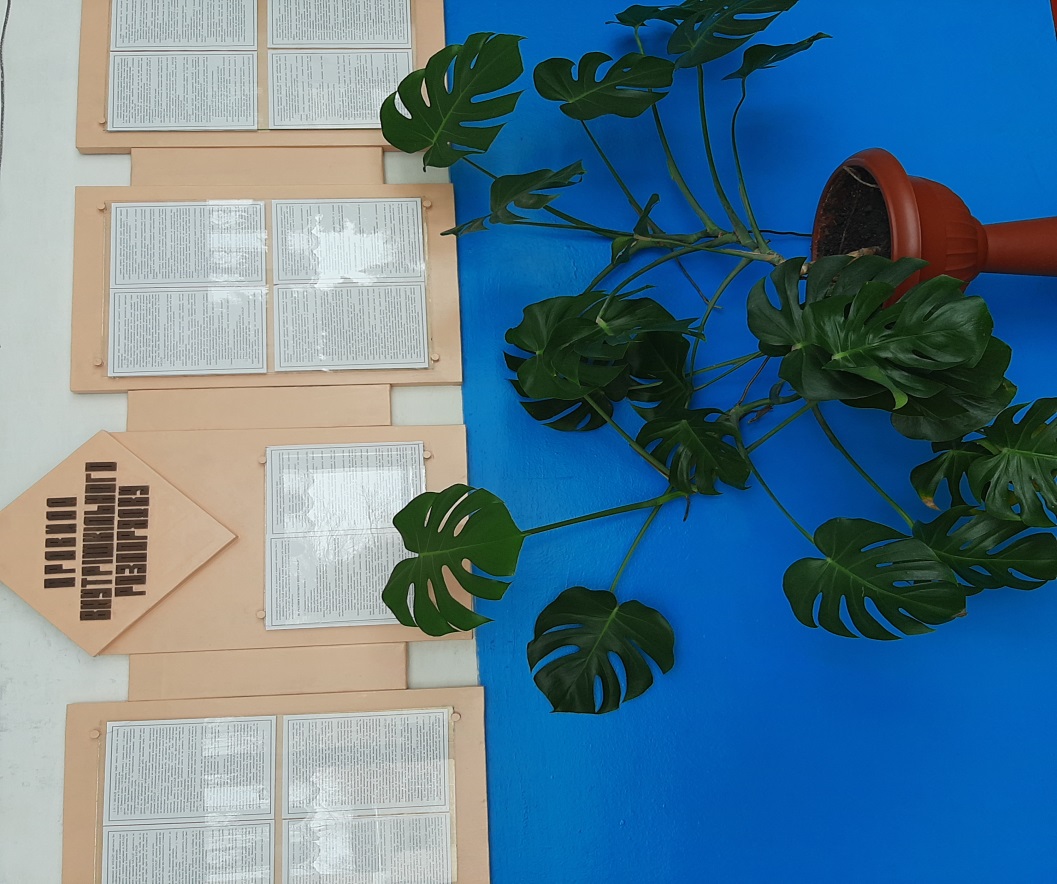 За рахунок благодійних внесків  та силами працівників школи оновлено стенд історії та сучасності школи
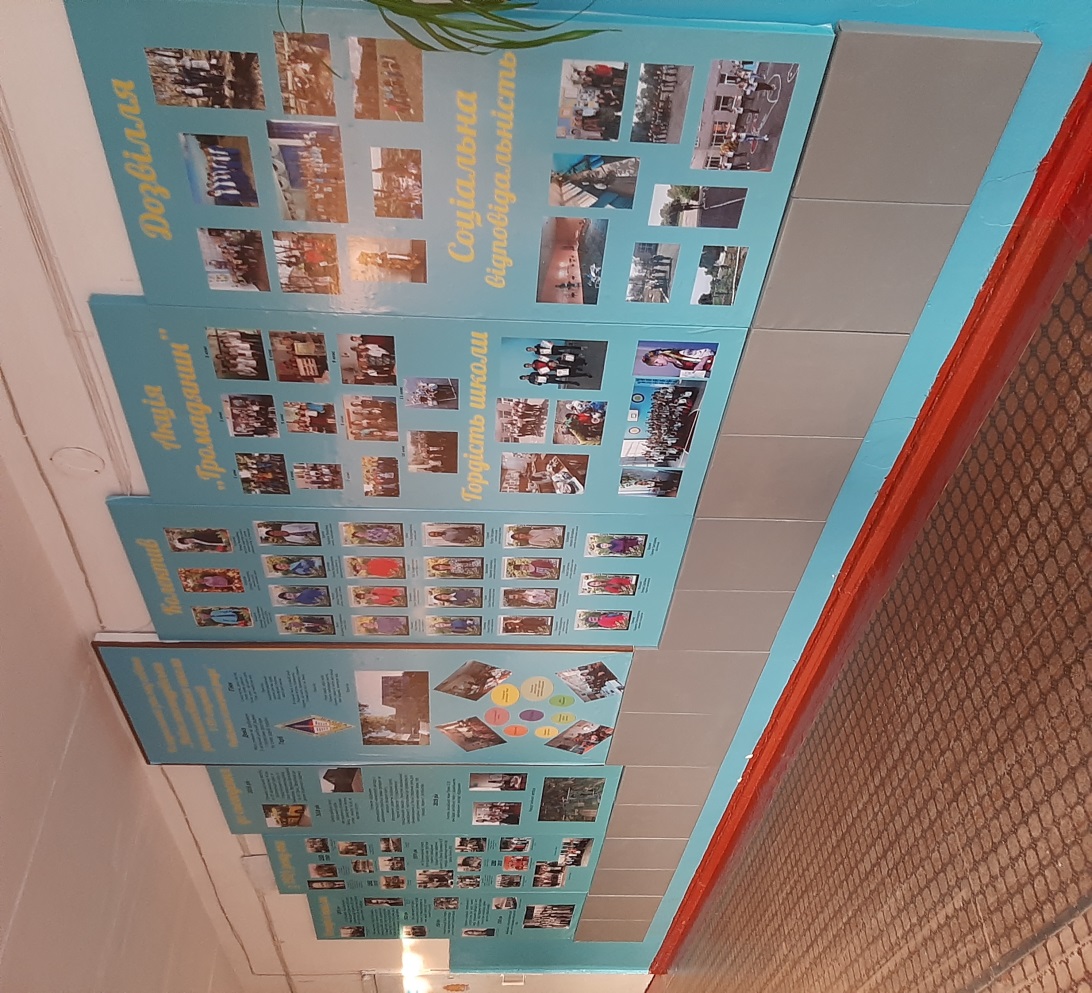 З місцевого бюджету придбано електромясорубку
З місцевого бюджету придбано змішувачі для шкільної їдальні
З місцевого бюджету придбано ноутбук
за рахунок державної субвенції придбано мультимедійні системи 2 шт
за рахунок державної субвенції придбано дидактичний матеріал для нуш
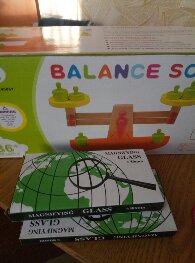 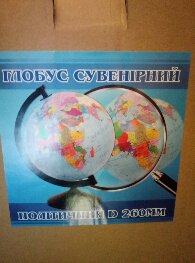 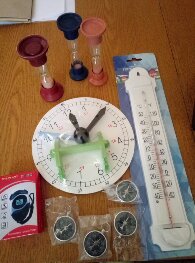 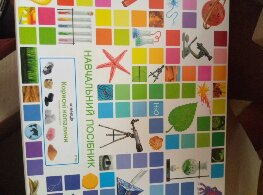 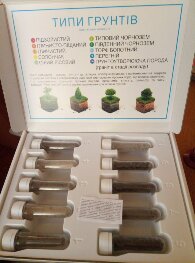 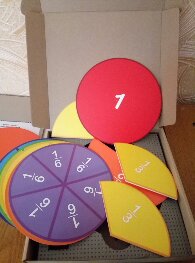 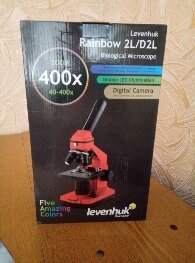 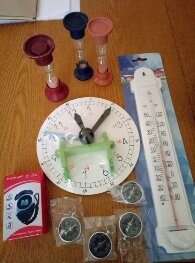 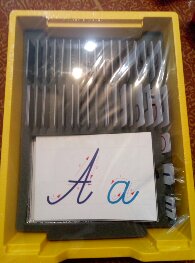 Силами працівників школи зроблено ремонт вчительської кімнати
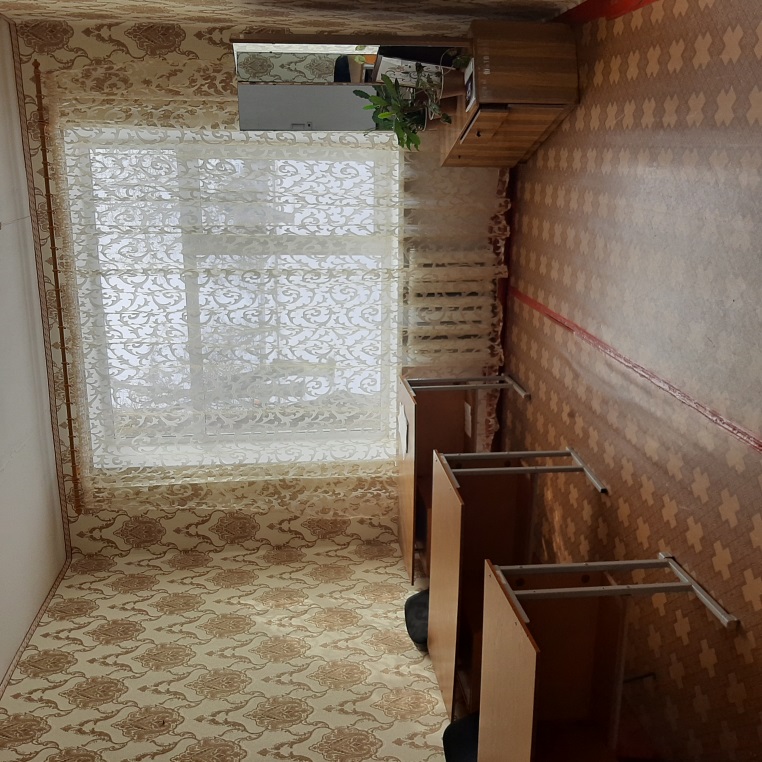 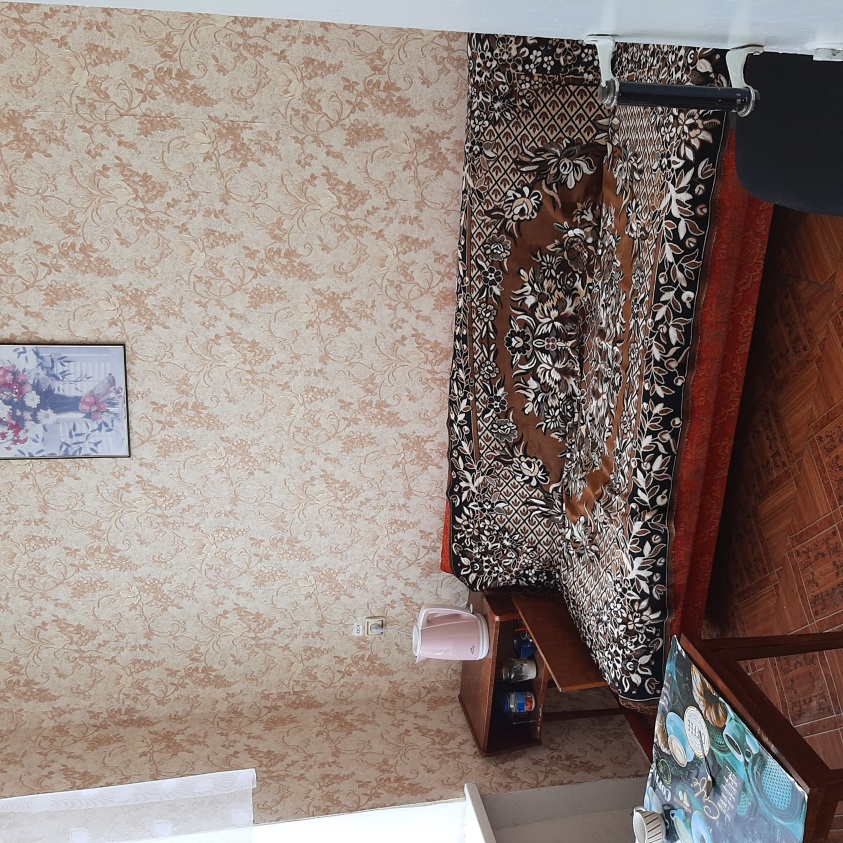 Облаштовані класи згідно нуш
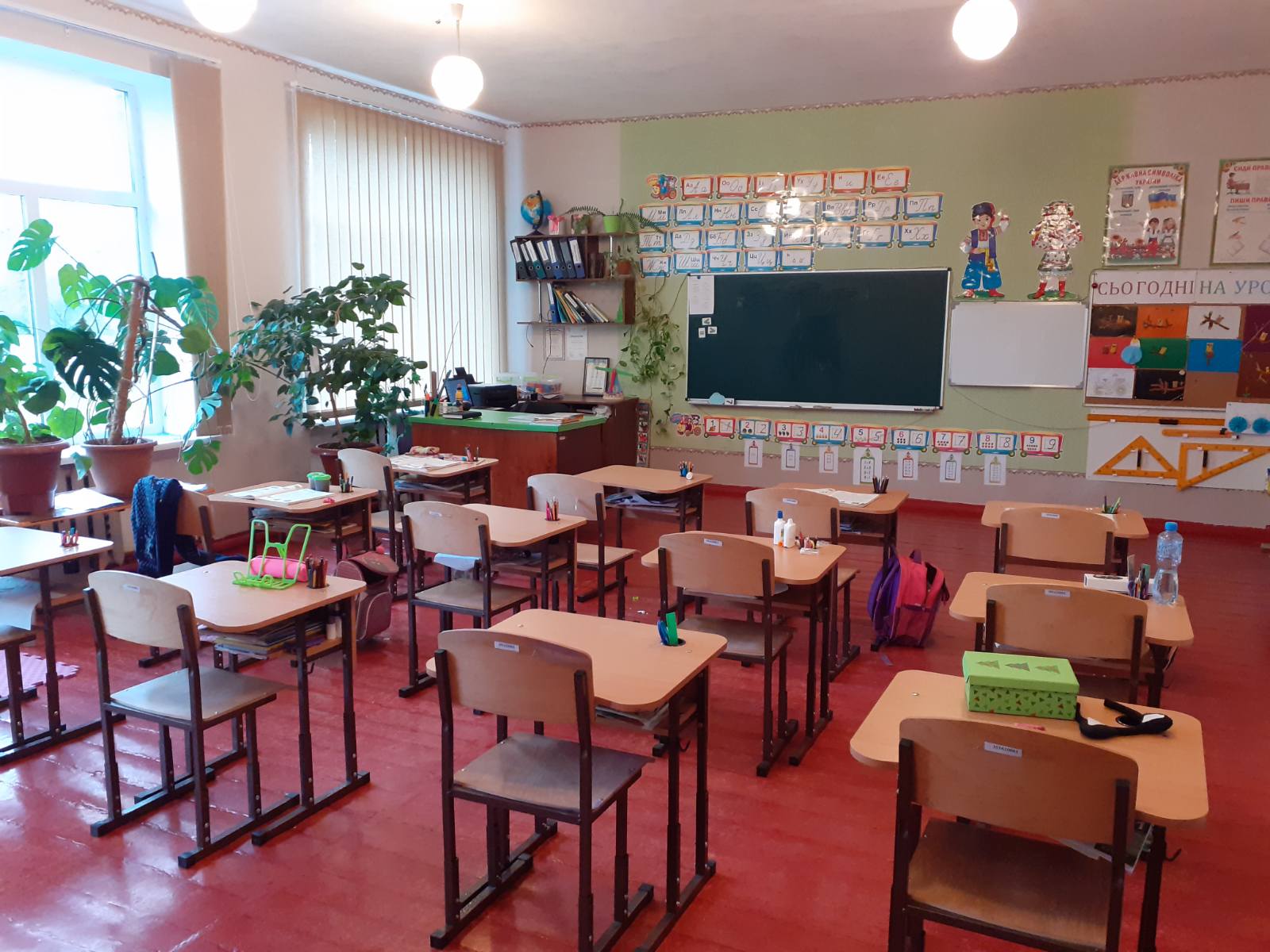 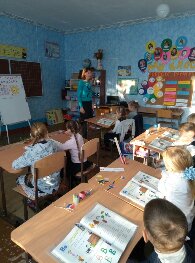 Облаштовуються куточки відпочинку
За рахунок місцевого бюджету придбано акустичну систему з двома мікрофонами
За рахунок місцевого бюджету придбано встановлено газовий модем
за рахунок державної субвенції придбано комп'ютерну техніку
За благодійні внески придбано шафи в кабінет директора та фліпчарт для 2 класу
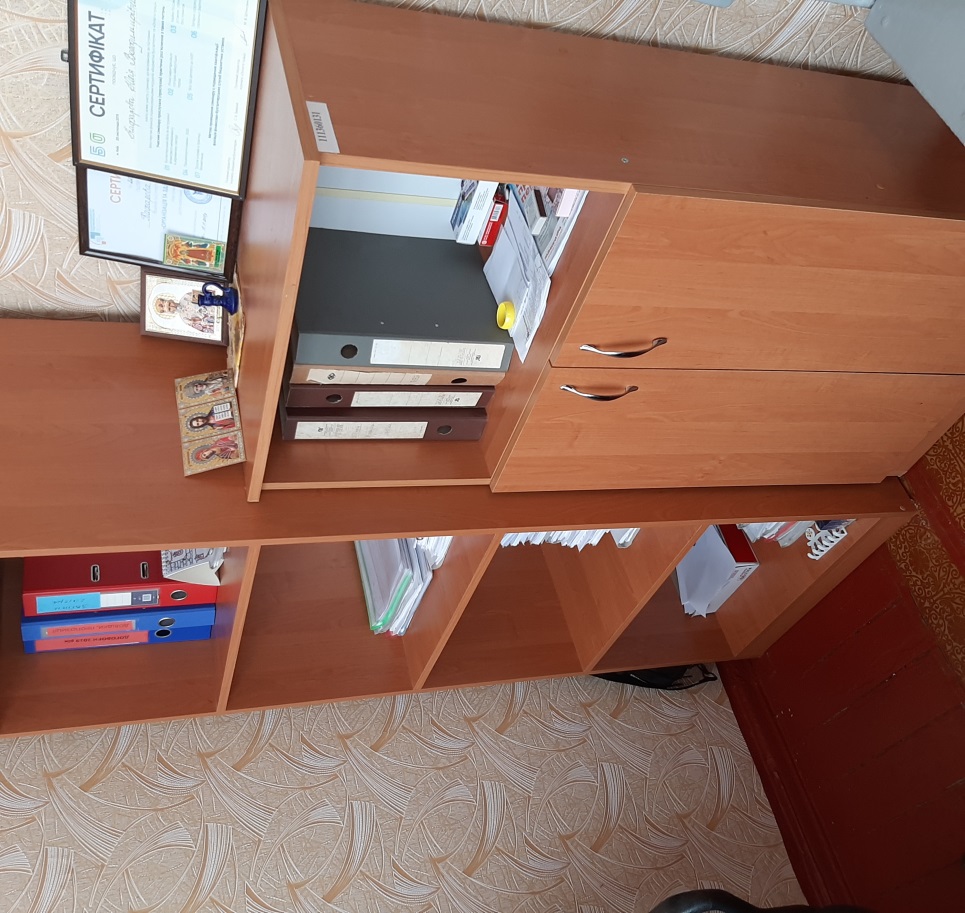 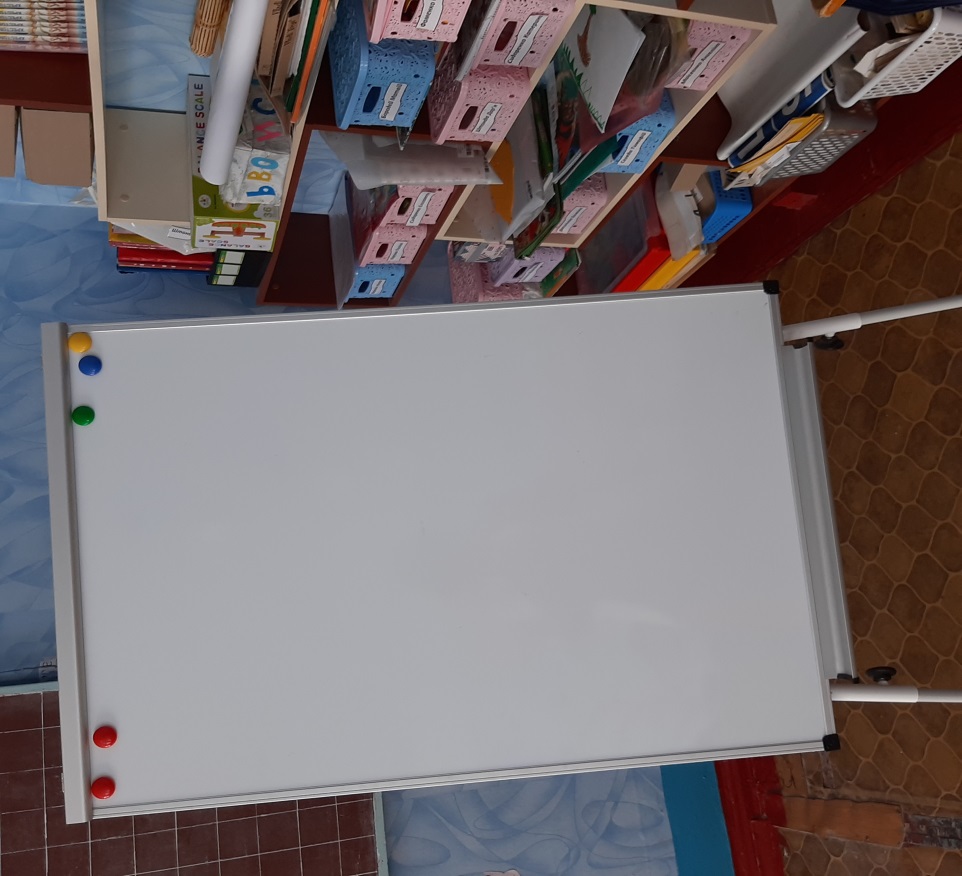